Филиал МАОУ «Киёвская СОШ»
 «Памятнинская средняя общеобразовательная  школа» 
и Детский сад «Солнышко»
25
ноября
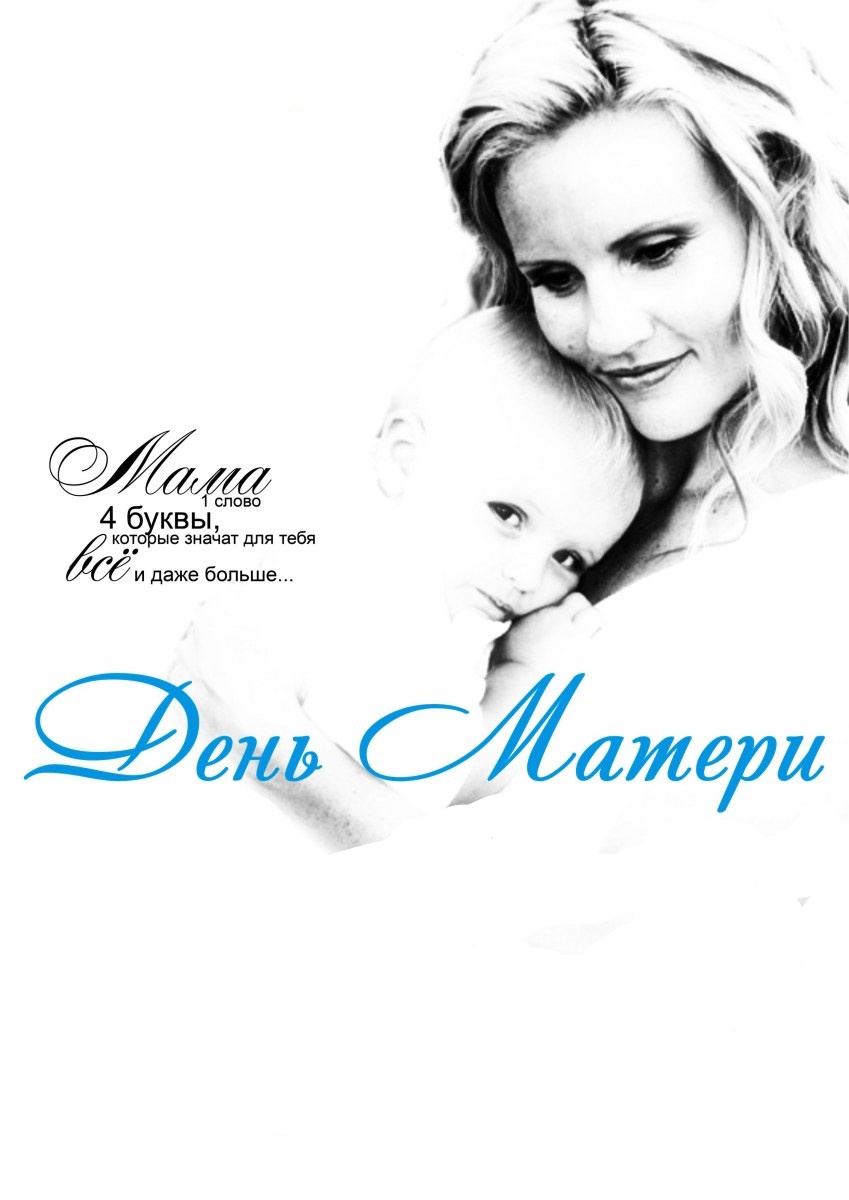 2016 года
11:30
Начало в
Праздничный концерт
«Мамины
глаза»
0+
Вход свободный
Памятнинский Дом культуры
с. Памятное, ул. Ворошилова, 24